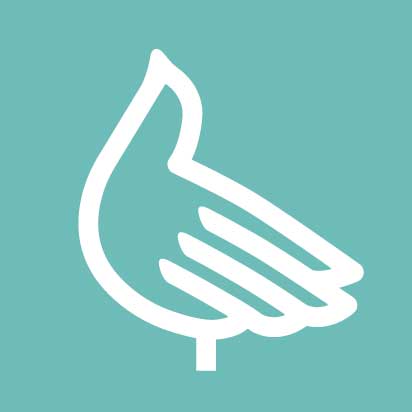 あなたの手は、だれかの翼。
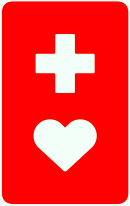 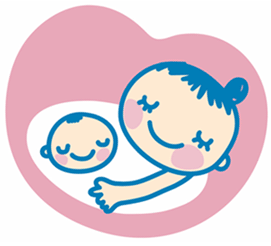 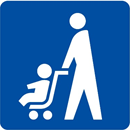